Parenting Tips and Understanding Through a Pandemic Succeeding at finding out what works and what doesn’t is not failure. CARYL WARD LCMHC,CFLEcarylscounseling@gmail.com801.999.0179
Virtual Times From Elmo
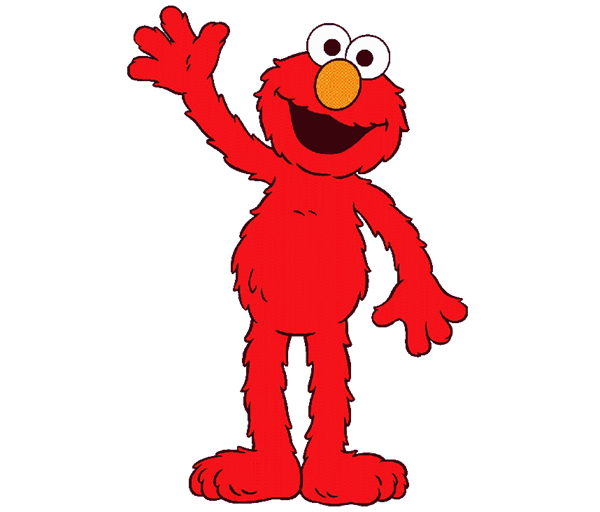 https://www.sesamestreet.org/caring

https://www.fredrogers.org/coronavirus/
101 Parenting with the Unseen
Explanation of what Unknown’s and the Unseen's traumas do
Self Discipline to Prevent Burnout
My Five R’s– 
Routine, 
Responsibly, 
Reassurance, 
Reward, 
Resilience 

Balance—Time/Energy/Money 
Physical, Mental, Social, Emotional/Spiritual
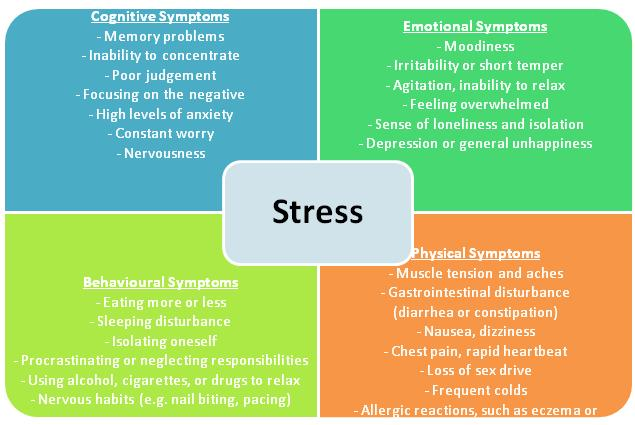 The Unknowns & The Unseen
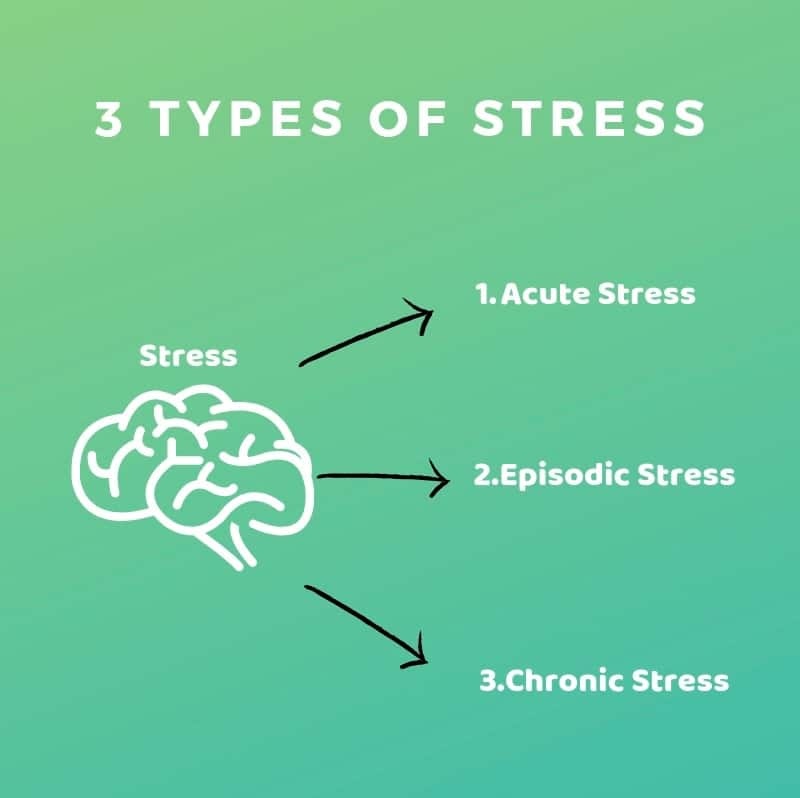 Traumatic Events 
Acute Stress
One Month, Short Term
Adjustment 
Six Months
Post Traumatic 
Three-Six Months Plus, Long Term 
Trauma Emotions of Loss, Grief, Powerless 
Unseen vs. Seen
The Five R’s of Self-Discipline
Routine- Find new traditions, play, and creative TIME together  
Responsibly- Love & Logic = Choices = Power = Thinking 			Words not Fighting Words 
Reassurance- Model emotions by validation and empathy
What about all those ?’s 
Reward- Set up new Reward System (by your child’s Love 			Languages) 
Resilience- Instill HOPE by telling the story
Balance- Mind Body Soul
Balance- Mind Body Soul
Physical Balance
Sleep
Even more important to sleep well to reduce panic and depression 
Bed time routine tips-Sleep only in the bed. Magnesium. Get out after 20 mins. 
Diet 
Hard to eat fresh healthy fruits and vegetables but family dinner is a must!
 
Exercise/Movement  
Gym is out! Sports are Out! 
Exercise outside/Inside?
Without it…taxing on our immune systems
Movement Apps 
Gaming? 
 
					
(https://youthservicesslc.wordpress.com/2012/06/05/3-reasons-for-family-dinner)
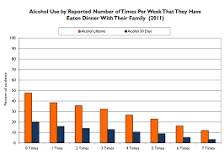 Physical Balance –Immune system
Supplements for kids!
Vitamin D3
Vitamin C  
Zinc 
Magnesium  
B6 
Apple Cider Vinegar
Turmeric
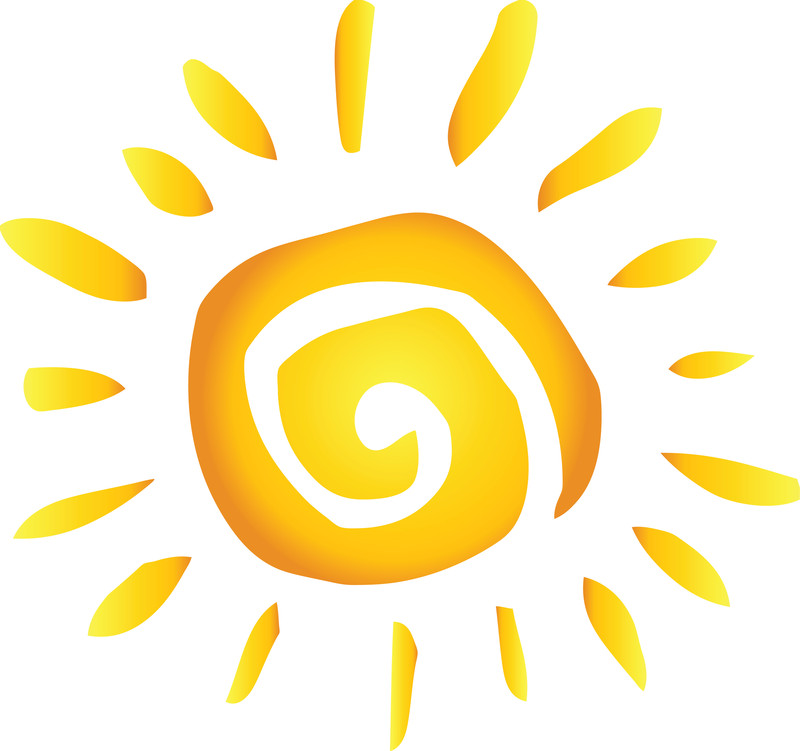 Mental Balance
Creative Play Activates
Limit Screen Time 
Good Distractions 10 minutes-1 hour 
	vs. Avoidances-2 hours plus
Timer as the BOSS for Homework 
Create a Mental “Safe Space”
	Need—Hula-Hoop, Desk, Stress Bag, Signs (Mommy’s on a call), 
	five senses bag
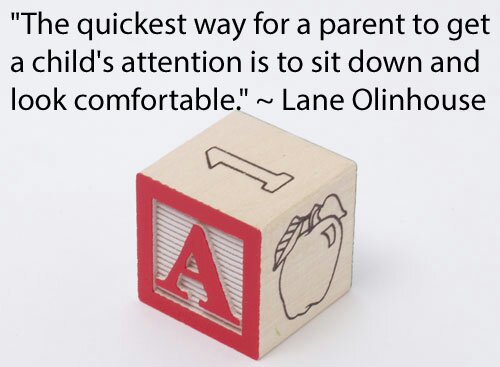 Social Balance
Social Distancing does not mean Social Disconnecting 

Get Creative! 
Get old school and new school
Talk about Fears and Missing
Connect through Empathy
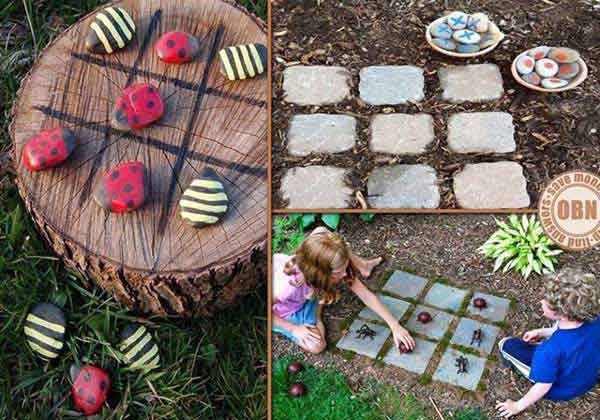 Emotion/Spiritual Balance Step 1
1. OBSERVE
 Note mental and physical feeling
 Label Primary and Secondary Emotion (10-30) 
 Rate your emotion 1-10 
 Release Fight, Flight, and Freeze to achieve Wise Mind (frontal lobes)
 Record  Daily
Emotion/ Spiritual Balance Step 2
2. EXPERIENCE 
  Try not to Block or Push it (Don’t stuff or Judge) 
 Be a witness to the emotion
 Be present/ Be mindful
 Observing 5 senses
 No Shame all emotions are signs
Book References
Chapman & Campbell (2012) The Five Love Languages of Children
Cline, Fay (2016) Parenting With Love And Logic
Cline, Fay (2016) Parenting Teens With Love And Logic: Preparing Adolescents for Responsible Adulthood
Gottman (1997) Raising An Emotionally Intelligent Child